la police
n.f. organisation chargée de faire respecter les lois
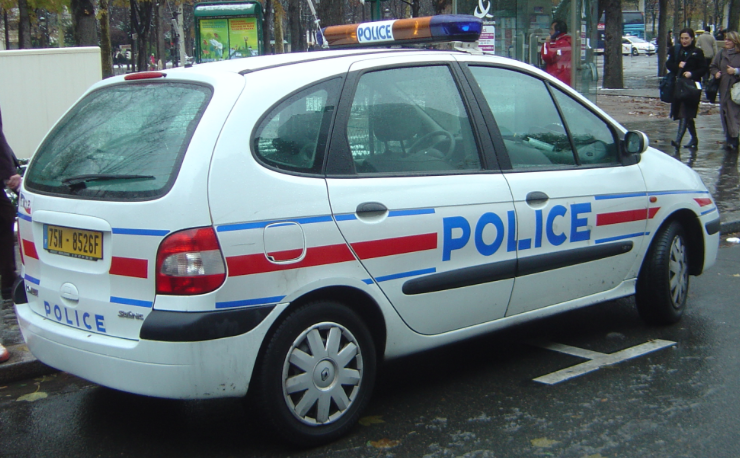 Des voleurs sont entrés dans la banque, il faut appeler la police !
la police
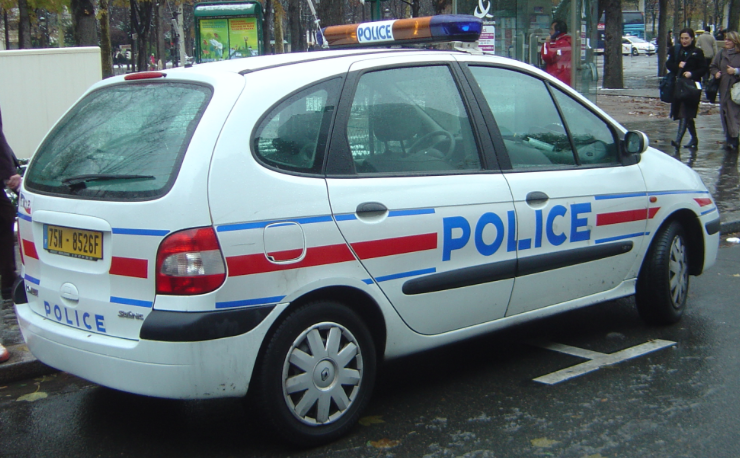 les pompiers
n.m. personnes dont le métier est d’éteindre les incendies et de secourir les gens
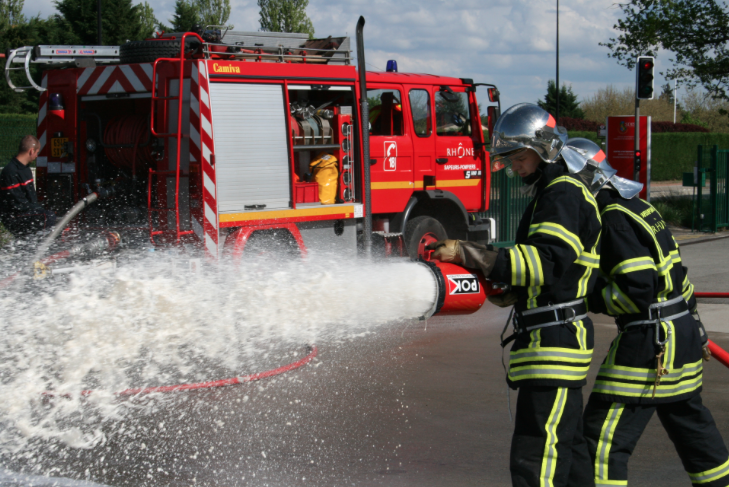 Il y a le feu, il faut appeler les pompiers !
les pompiers
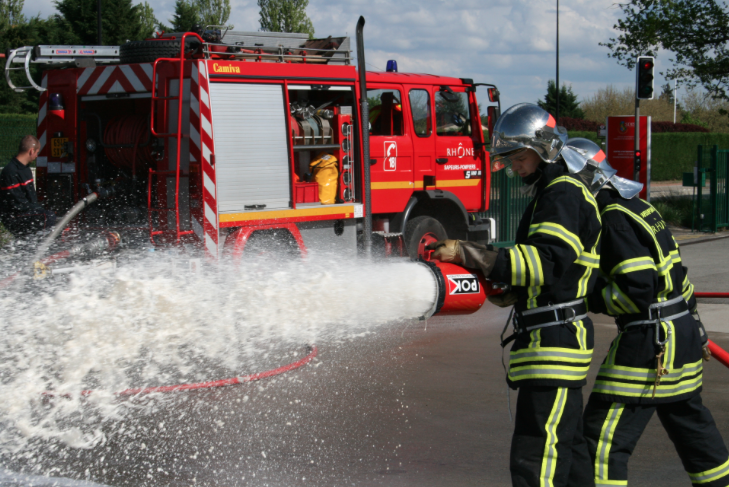 il/elle/on prend
v. prendre : mettre dans sa main
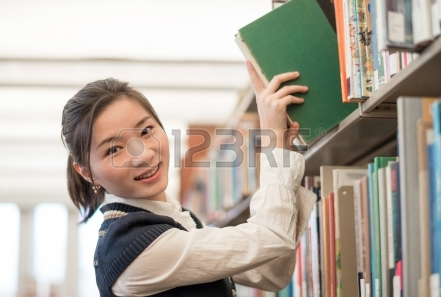 Elle prend un livre à la bibliothèque.
il/elle/on prend
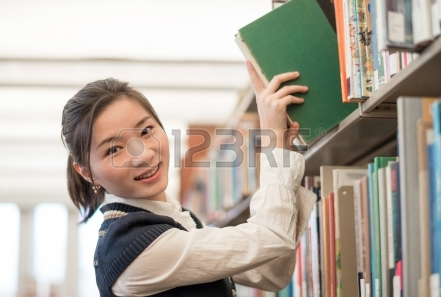 les policiers
n.m. personnes qui travaillent pour la police.
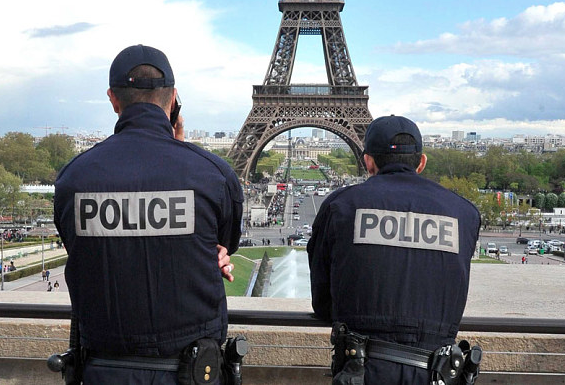 Les policiers surveillent la Tour Eiffel.
les policiers
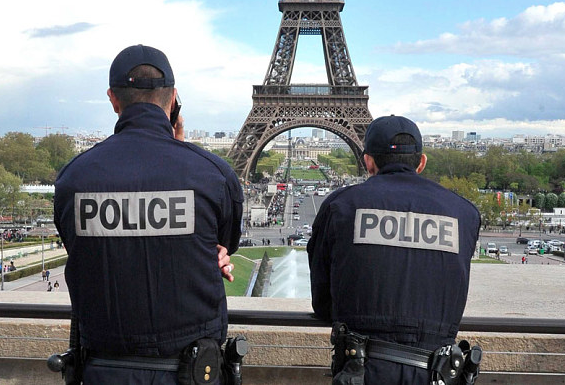 éteindre
v. faire cesser de brûler ou d’éclairer
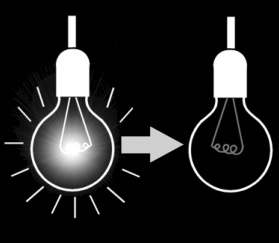 Il faut éteindre la lumière lorsqu’on sort de la classe.
éteindre
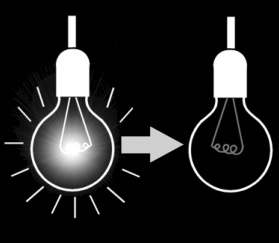 plein
adj. rempli
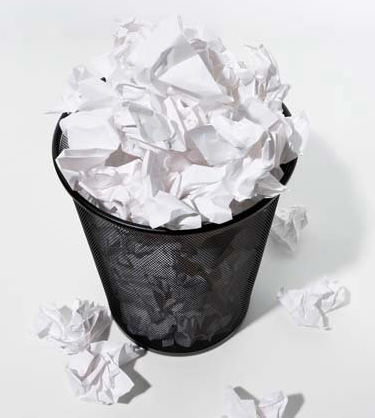 La poubelle est pleine, il faut la vider.
plein
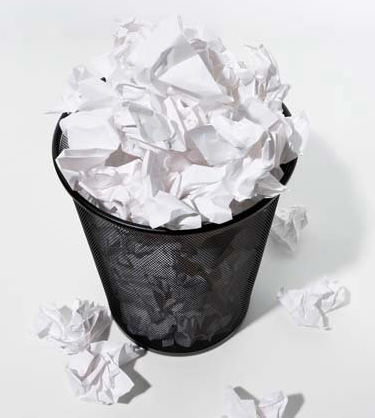 inviter
v. proposer à quelqu’un de faire quelque chose ou d’aller quelque part.
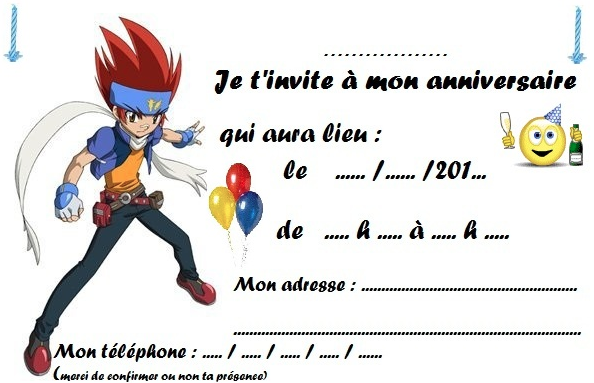 Thomas invite ses amis pour son anniversaire.
inviter
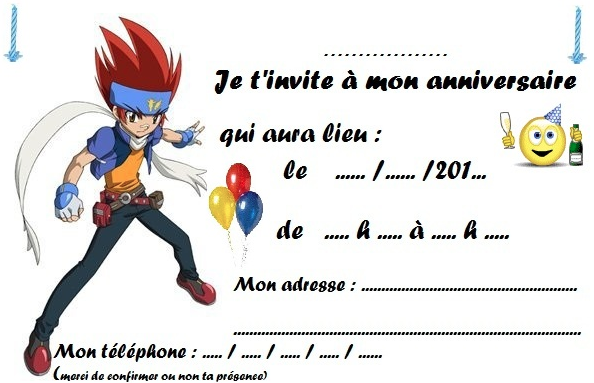 une feuille
n.f. partie plate et verte d’une plante, qui part de la branche ou de la tige.
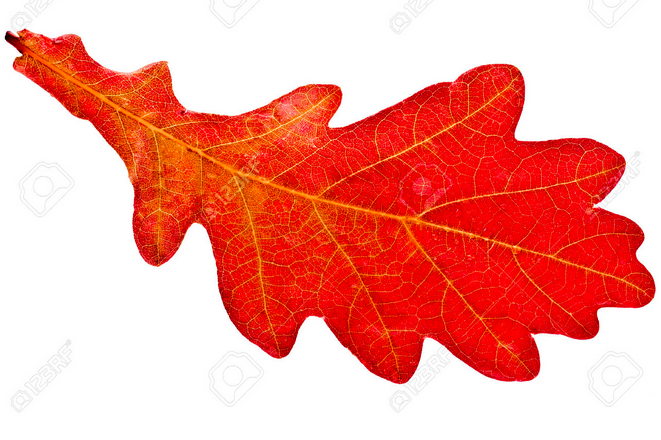 Le chêne perd ses feuilles en automne.
une feuille
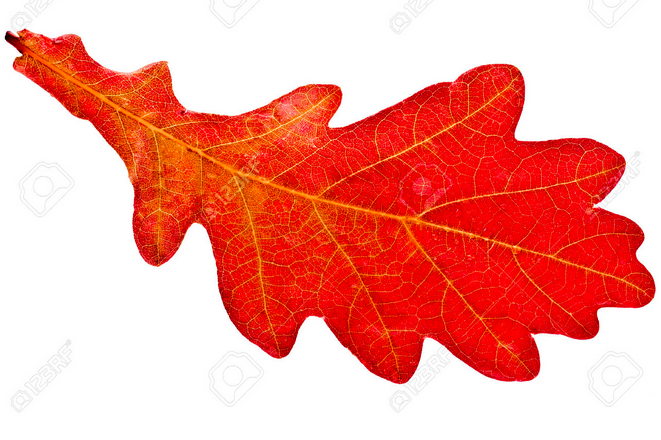 une feuille
n.f. une page
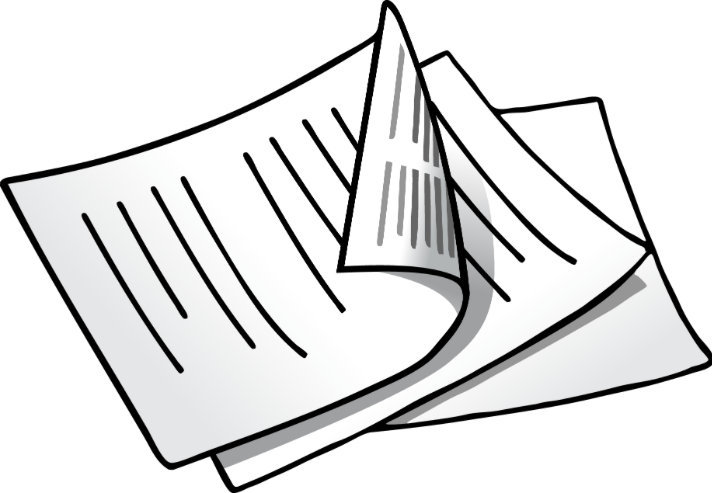 Léa écrit son nom en haut de la feuille blanche.
une feuille
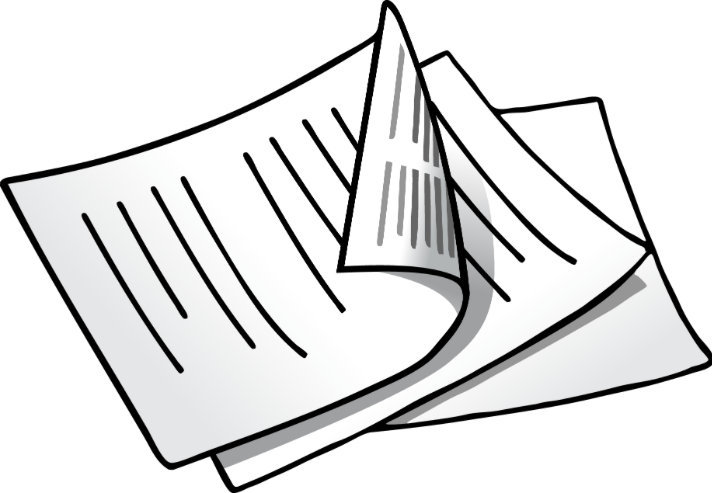 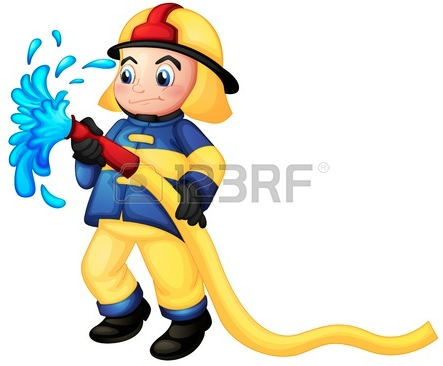 un pompier
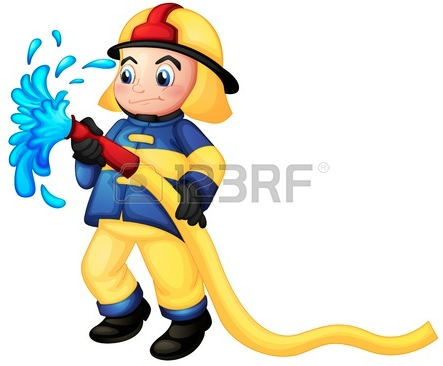 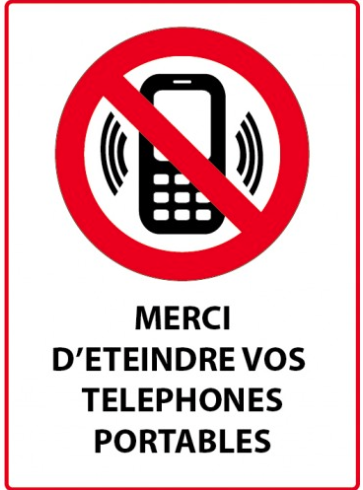 éteindre
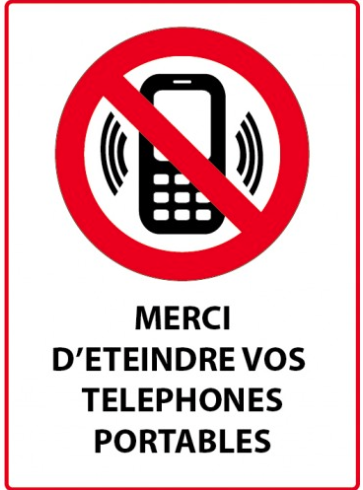 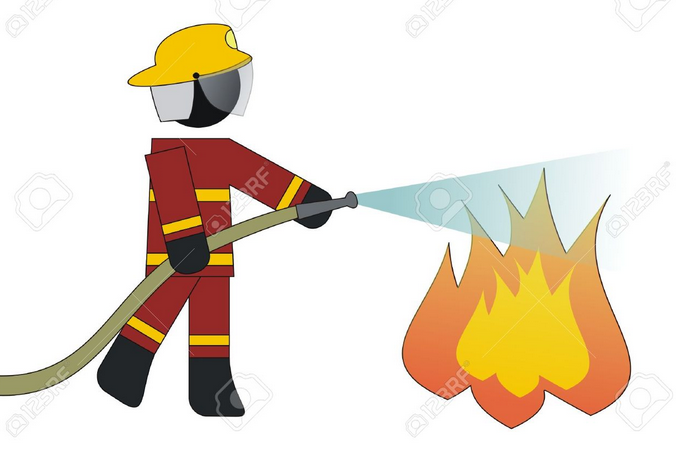 éteindre
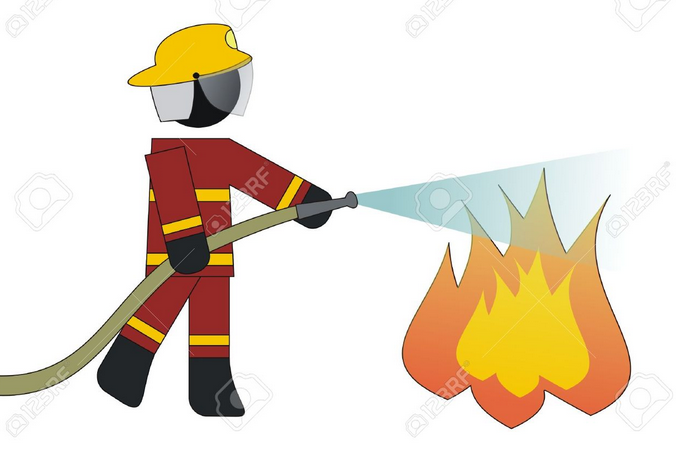 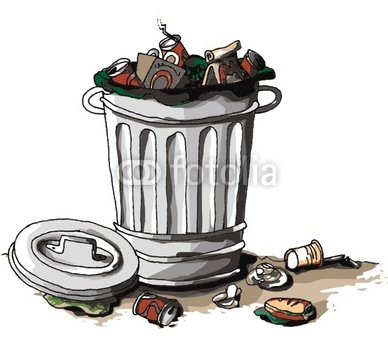 plein
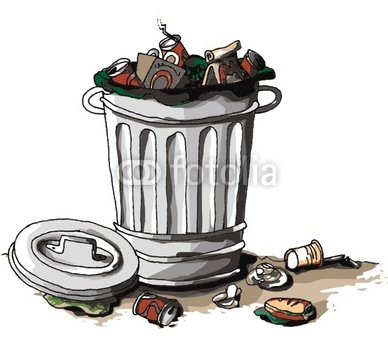 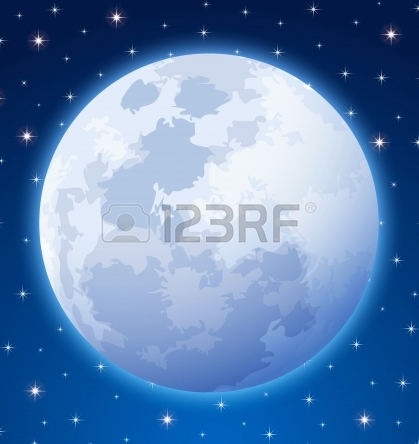 pleine
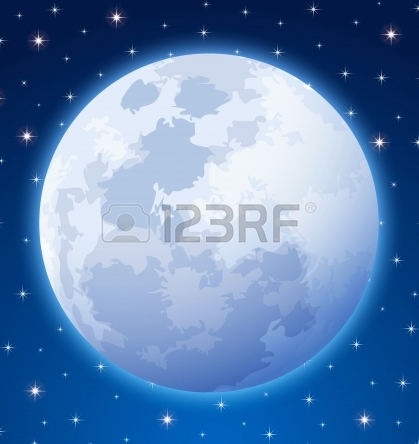 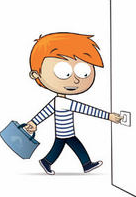 éteindre
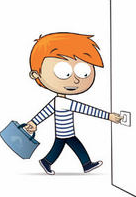 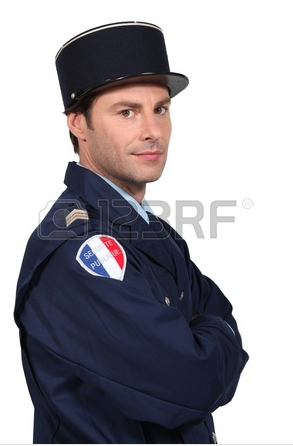 un policier
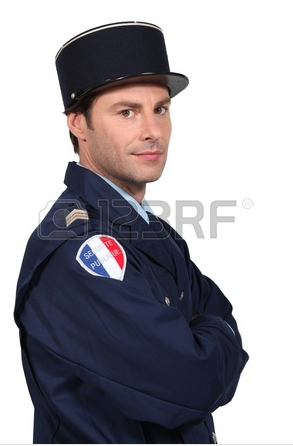